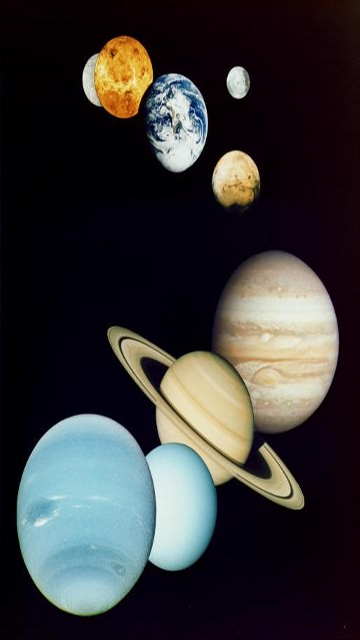 Появление и развитие жизни на земле
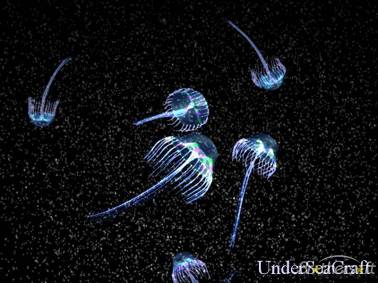 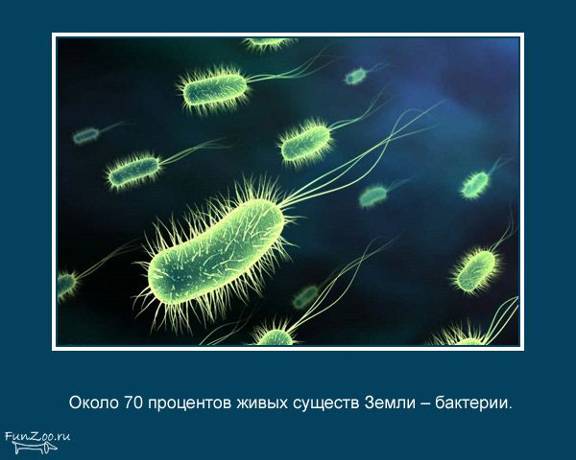 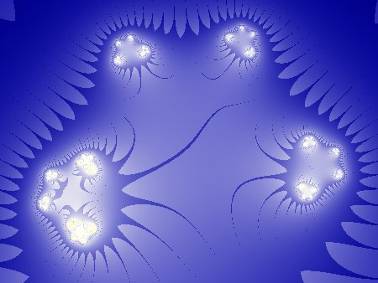 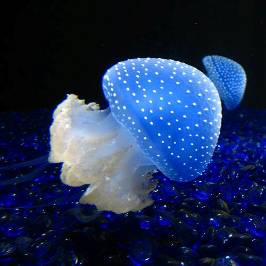 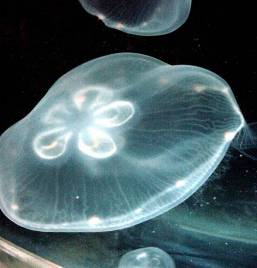 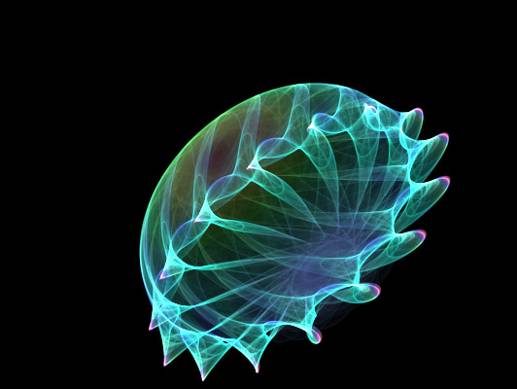 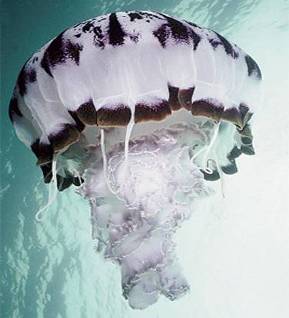 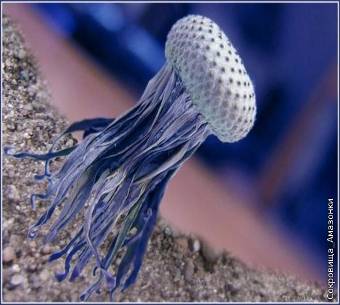 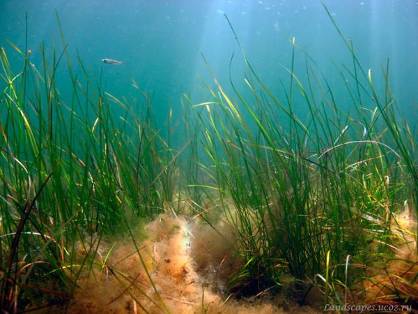 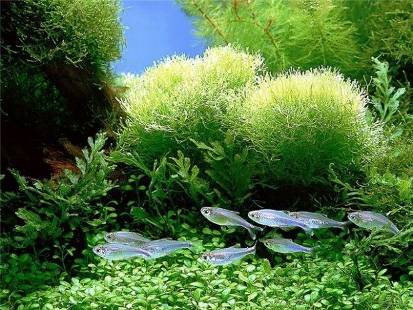 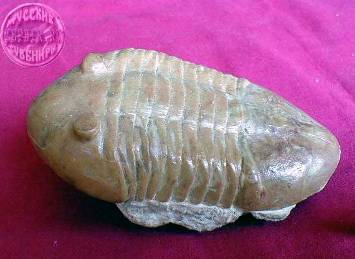 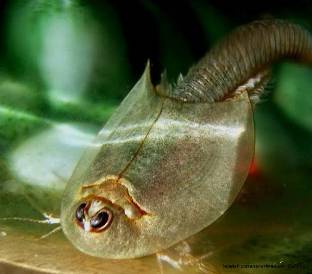 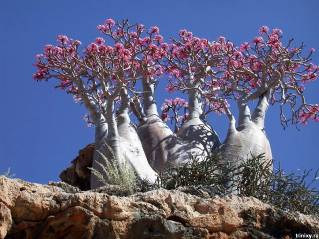 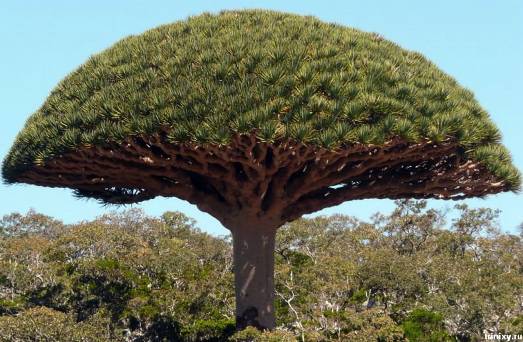 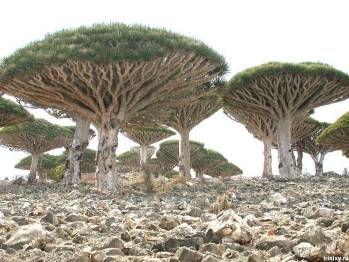